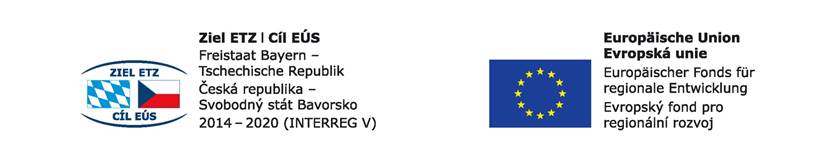 Programm zur grenzübergreifenden Zusammenarbeit Freistaat Bayern - Tschechische Republik Ziel ETZ 2014 - 2020
Program přeshraniční spolupráce Česká republika - Svobodný stát Bavorsko Cíl EÚS 2014 - 2020
Projekt 71
Budoucnost utváříme společně - kulturní a profesní výměny v regionu Sušice – Cham
 
Zukunft gemeinsam gestalten – kultureller und beruflicher Austausch 
in der Region Sušice – Cham
 
Projekt spolupráce škol SOŠ a SOU SUŠICE a VHS im Landkreis Cham  e. V.
Zusammenarbeit der Schulen VHS im Landkreis Cham e.V. und SOŠ a SOU Sušice
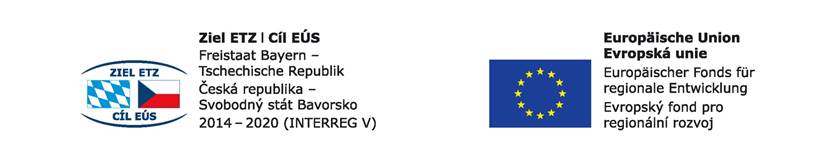 Tematický pobyt

Je dvoudenní akce, které se účastní 40 žáků 
z SOŠ a SOU Sušice a 40 z VHS Cham. 
Každý projektový rok se koná jednou 
v Sušici a jednou v Chamu
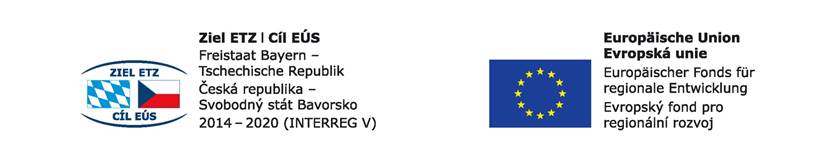 Thematischer Aufenthalt

Es ist eine zweitägige Veranstaltung 
mit 40 Schülern von SOŠ und SOU Sušice und 40 von VHS Cham.
Jedes Projektjahr findet Thematischer Aufenthalt einmal in Sušice und einmal in Cham statt.
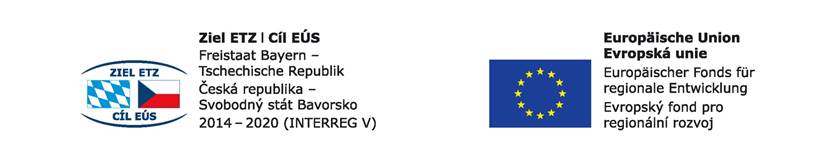 Tematický pobyt v Sušici a okolí 

Thematischer Aufenthalt 
in Sušice und Umgebung

14. - 15. 5. 2018
Setkání v Plzni. Treffpunkt in Pilsen.
V pivovaru: Plzeňský prazdroj - In der Brauerei: Pilsner Urquel
V pivovaru: Plzeňský prazdroj - In der Brauerei: Pilsner Urquel
V pivovaru: Plzeňský prazdroj - In der Brauerei: Pilsner Urquel
V pivovaru: Plzeňský prazdroj - In der Brauerei: Pilsner Urquel
V pivovaru: Plzeňský prazdroj - In der Brauerei: Pilsner Urquel
V pivovaru: Plzeňský prazdroj - In der Brauerei: Pilsner Urquel
V pivovaru: Plzeňský prazdroj - In der Brauerei: Pilsner Urquel
V pivovaru: Plzeňský prazdroj - In der Brauerei: Pilsner Urquel
Workshop: Vinuté perle – tradiční šumavské řemeslo,                     Glasperlen – traditionelles Handwerk im Böhmerwald.
Workshop: Vinuté perle – tradiční šumavské řemeslo,                     Glasperlen – traditionelles Handwerk im Böhmerwald.
Workshop: Vinuté perle – tradiční šumavské řemeslo,                     Glasperlen – traditionelles Handwerk im Böhmerwald.
Workshop: Vinuté perle – tradiční šumavské řemeslo,                     Glasperlen – traditionelles Handwerk im Böhmerwald.
Workshop: Vinuté perle – tradiční šumavské řemeslo,                     Glasperlen – traditionelles Handwerk im Böhmerwald.
Workshop: Vinuté perle – tradiční šumavské řemeslo,                     Glasperlen – traditionelles Handwerk im Böhmerwald.
Workshop: Vinuté perle – tradiční šumavské řemeslo,                     Glasperlen – traditionelles Handwerk im Böhmerwald.
Workshop: Vinuté perle – tradiční šumavské řemeslo,                     Glasperlen – traditionelles Handwerk im Böhmerwald.
Workshop: Vinuté perle – tradiční šumavské řemeslo,                     Glasperlen – traditionelles Handwerk im Böhmerwald.
Workshop: Vinuté perle – tradiční šumavské řemeslo,                     Glasperlen – traditionelles Handwerk im Böhmerwald.
Workshop: Vinuté perle – tradiční šumavské řemeslo,                     Glasperlen – traditionelles Handwerk im Böhmerwald.
Workshop: Vinuté perle – tradiční šumavské řemeslo,                     Glasperlen – traditionelles Handwerk im Böhmerwald.
Workshop: Vinuté perle – tradiční šumavské řemeslo,                     Glasperlen – traditionelles Handwerk im Böhmerwald.
Workshop: Vinuté perle – tradiční šumavské řemeslo,                     Glasperlen – traditionelles Handwerk im Böhmerwald.
Workshop: Vinuté perle – tradiční šumavské řemeslo,                     Glasperlen – traditionelles Handwerk im Böhmerwald.
Workshop: Vinuté perle – tradiční šumavské řemeslo,                     Glasperlen – traditionelles Handwerk im Böhmerwald.
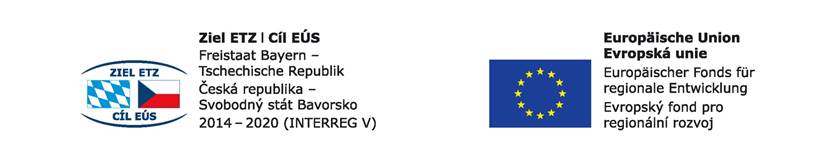 Programm zur grenzübergreifenden Zusammenarbeit Freistaat Bayern - Tschechische Republik Ziel ETZ 2014 - 2020
Program přeshraniční spolupráce Česká republika - Svobodný stát Bavorsko Cíl EÚS 2014 - 2020
Projekt 71
Budoucnost utváříme společně - kulturní a profesní výměny v regionu Sušice – Cham
 
Zukunft gemeinsam gestalten – kultureller und beruflicher Austausch 
in der Region Sušice – Cham
 
Projekt spolupráce škol SOŠ a SOU SUŠICE a VHS im Landkreis Cham  e. V.
Zusammenarbeit der Schulen VHS im Landkreis Cham e.V. und SOŠ a SOU Sušice
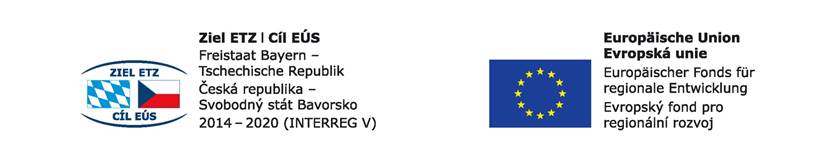 Tematický pobyt v Chamu a okolí 

Thematischer Aufenthalt 
in Cham und Umgebung

11. – 12. 6. 2018
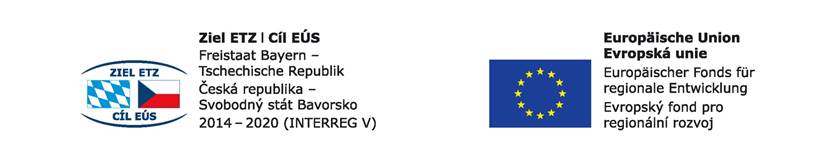 Tematický pobyt

Je dvoudenní akce, které se účastní 40 žáků 
z SOŠ a SOU Sušice a 40 z VHS Cham. 
Každý projektový rok se koná jednou 
v Sušici a jednou v Chamu
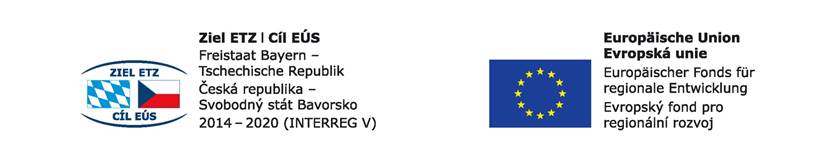 Thematischer Aufenthalt

Es ist eine zweitägige Veranstaltung 
mit 40 Schülern von SOŠ und SOU Sušice und 40 von VHS Cham.
Jedes Projektjahr findet Thematischer Aufenthalt einmal in Sušice und einmal in Cham statt.
Cesta do Chamu. Reise nach Cham.
V Chamu. In Cham.
ZOO v Lohberku. Tiergarten Lohberg.
ZOO v Lohberku. Tiergarten Lohberg.
ZOO v Lohberku. Tiergarten Lohberg.
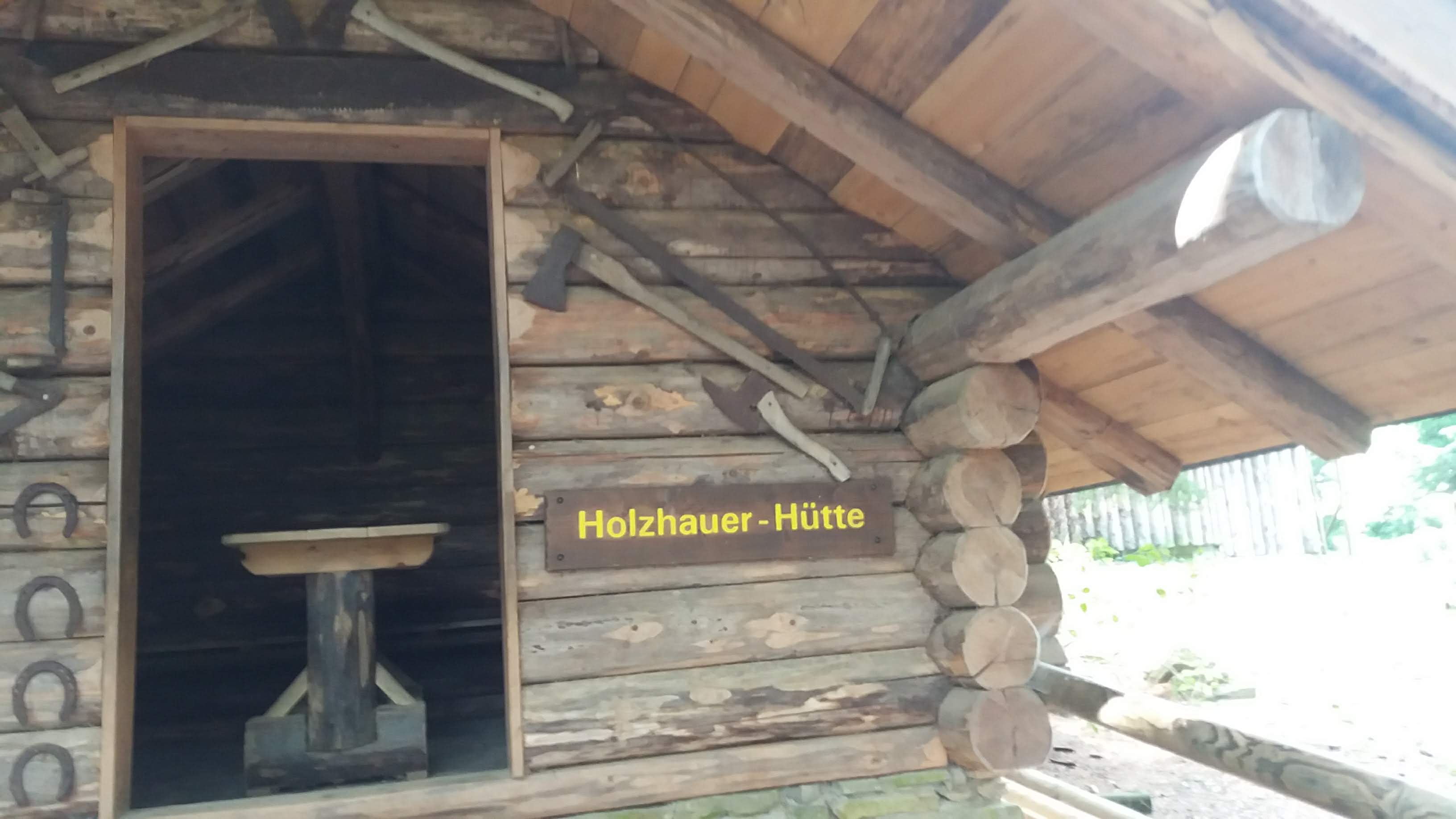 ZOO v Lohberku. Tiergarten Lohberg.
ZOO v Lohberku. Tiergarten Lohberg.
ZOO v Lohberku. Tiergarten Lohberg.
Tradiční bavorský oběd. Traditionelles bayerisches Essen.
Tradiční bavorský oběd. Traditionelles bayerisches Essen.
Tradiční bavorský oběd. Traditionelles bayerisches Essen.
Tradiční bavorský oběd. Traditionelles bayerisches Essen.
Sankt Elgermar: Rodel- & Freizeitparadies (bobový a volnočasový ráj).
Sankt Elgermar: Rodel- & Freizeitparadies (bobový a volnočasový ráj).
Sankt Elgermar: Rodel- & Freizeitparadies (bobový a volnočasový ráj).
Sankt Elgermar: Rodel- & Freizeitparadies (bobový a volnočasový ráj).
Sankt Elgermar: Rodel- & Freizeitparadies (bobový a volnočasový ráj).
Sankt Elgermar: Rodel- & Freizeitparadies (bobový a volnočasový ráj).